المشاركة المجتمعية
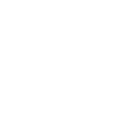 1
المشاركة المجتمعية:
1
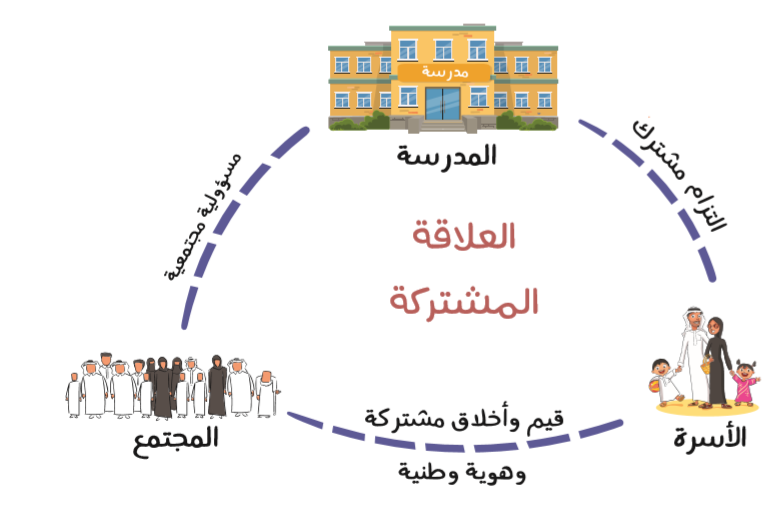 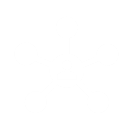 يحتـــاج المجتمع إلى مشـــاركة المواطنين الذين يشـــعرون بأهمية المســـاعدة والإســـهام بمـــا لديهم لخدمـــة الآخرين.
المشاركة المجتمعية
ما فوائد المشاركة في المجتمع؟
تقوية التعاون بين الناس
دعم المحتاجين.
تعزيز انتماء المواطنين لوطنهم
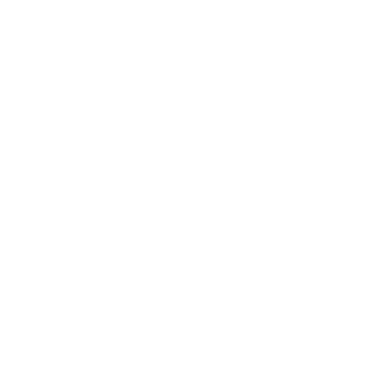 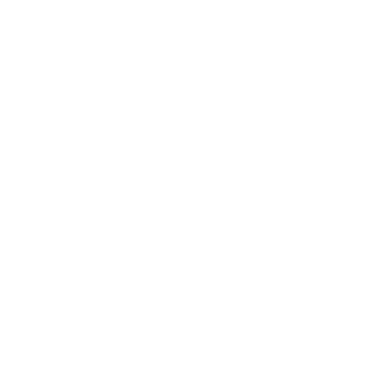 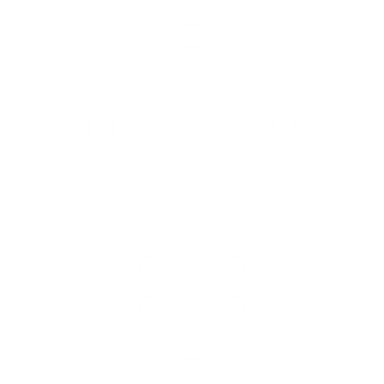 1
3
4
2
4
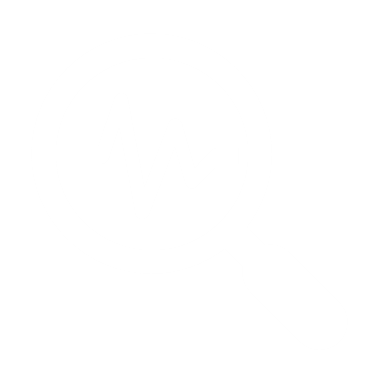 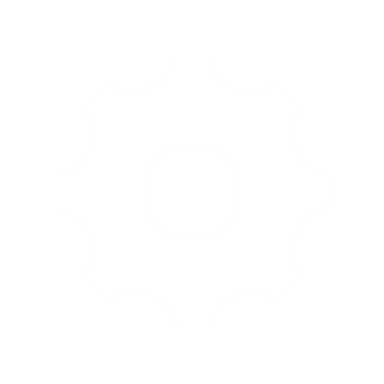 تعزيـــز الثقـــة وتحمـــل المســـؤولية بيـــن أفـــراد المجتمـــع
مســـاعدة الفـــرد علـــى التعلـــم مـــن خـــلال الممارســـة وبنـــاء شـــخصيته
تجدنا  في جوجل
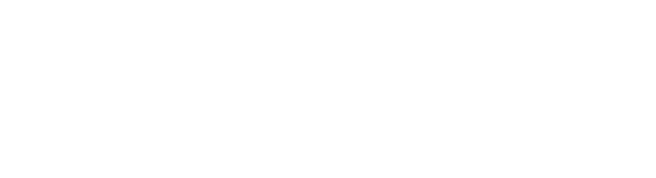 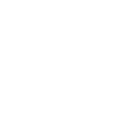 1
يحدد الطلبة أعمال بعض المؤسسات المجتمعية، وكيف تكون المشاركة معها؟
نشاط
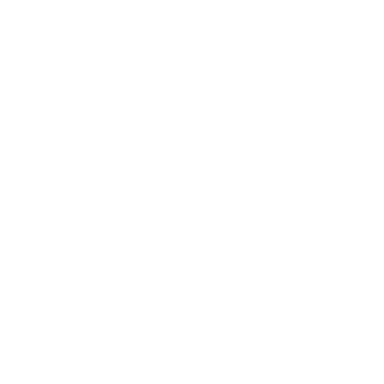 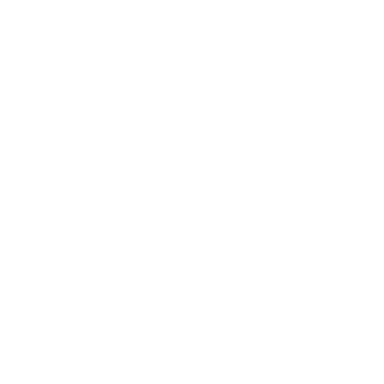 أ
أ
الجمعية السعودية لمساندة كبار السن (وقار):
وحدة ارتقاء للمشاركة المجتمعية بمدرستي
سؤال
سؤال
جواب
جواب
تدريب الطالبات و القيام برحلات و زيارات بالتنسيق مع مؤسسات المجتمع
مساندتهم و دعم حقوقهم و المساعدة في رعايتهم و رفع مستوى الاهتمام بمكانتهم و دورهم في المجتمع
انتهى الدرس
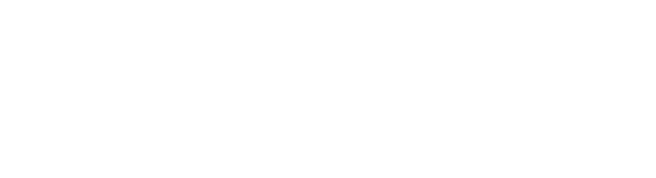 جميع الحقوق محفوظة لموقع حلول اون لاين يحق لك الاستخدام والتعديل عليها كما تشاءلكن يحرم بيعها او نشرها في المواقع الاخرى